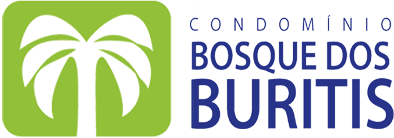 ASSEMBLEIA EXTRAORDINARIA
CONDOMINIO BOSQUE DOS BURITIS
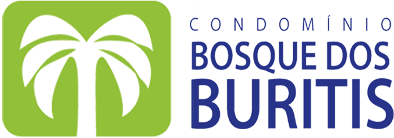 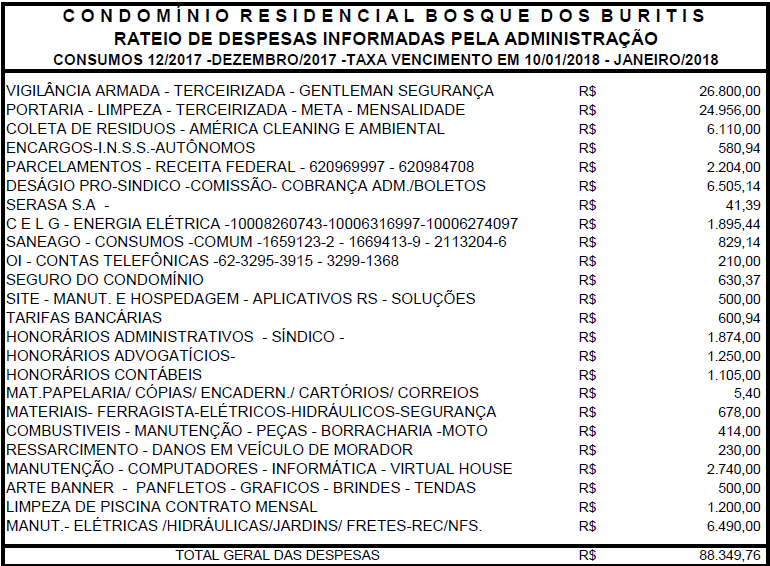 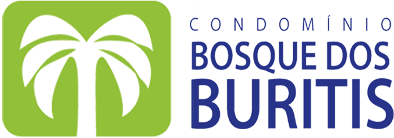 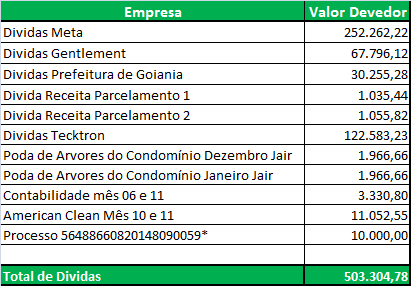 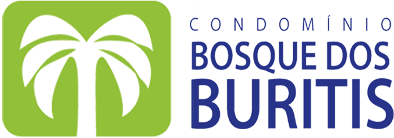 Ações Tomadas Inicialmente:

	* Concerto dos refletores externos da portaria que já tinha mais de 2 semanas apagados;
	
	* Contato com a empresa Meta para suspender a negociação realizada no valor de cheques de R$ 47.000,00, baseando-se na receita mensal de 75.000,00 que temos, pois teríamos só de despesa com a Meta no mês de janeiro a junho o valor total de R$ 75.407,82;
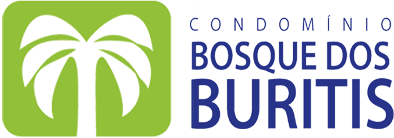 Ações Tomadas Inicialmente:

	* Realizamos vários orçamentos com empresas da área de segurança, vigilância e demais serviços do condomínio buscando reduzir os custos de cada serviço prestado;
	* Reunimos com a Meta buscando novamente um valor abaixo do mercado para podermos pagar, e cobrar as clausulas contratuais que não viam sendo feitas, como por exemplo o fornecimento de alguns itens a sua prestação de serviços. Conseguimos uma redução de contrato para o valor mensal de R$ 26.800,00 sem prejuízo no serviço e disposições contratuais, isto nos economizando o valor de R$ 19.293,84 em 12 meses;
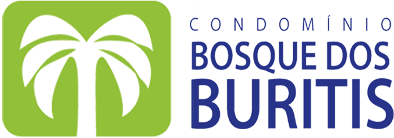 Ações Tomadas Inicialmente:
	

	* Solicitamos novo maquinário para auxilio a nossa demanda, o que foi atendido prontamente, disponibilizando uma nova roçadeira e outra emprestada para suprir a necessidade atual, isto sem custos adicionais pela empresa Meta.
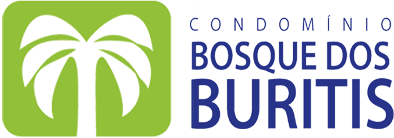 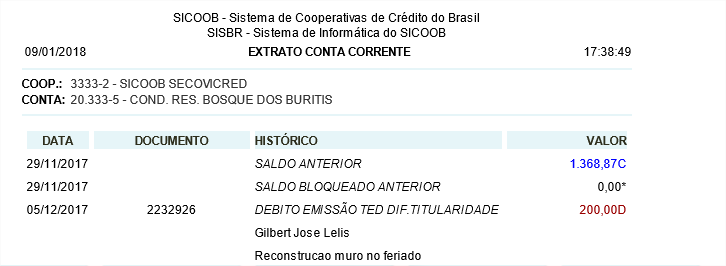 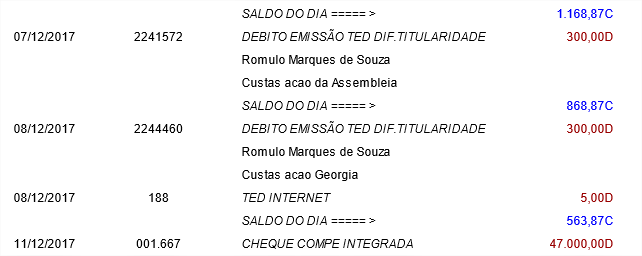 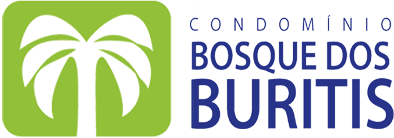 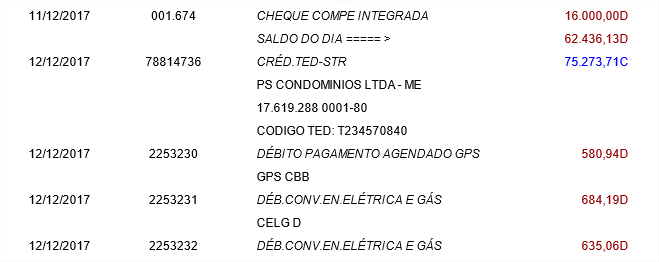 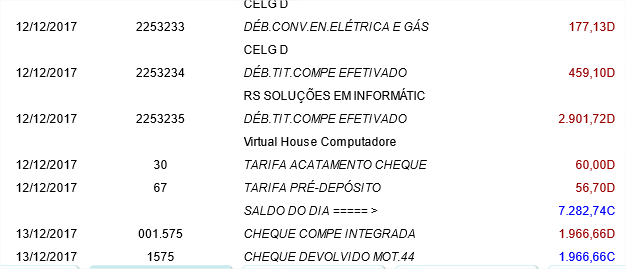 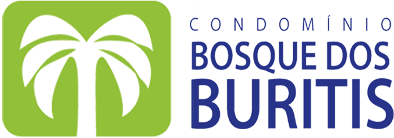 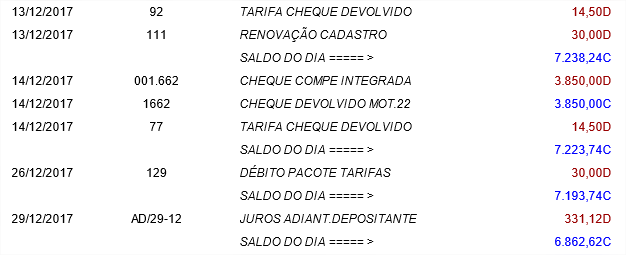 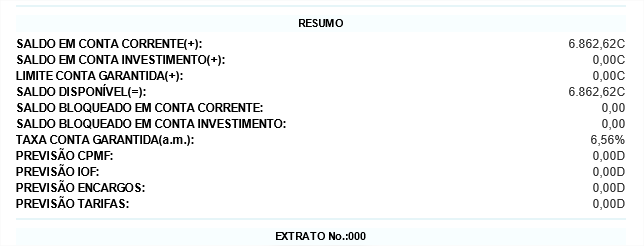 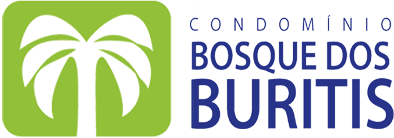 *Relação de Processos abertos no Condomínio:
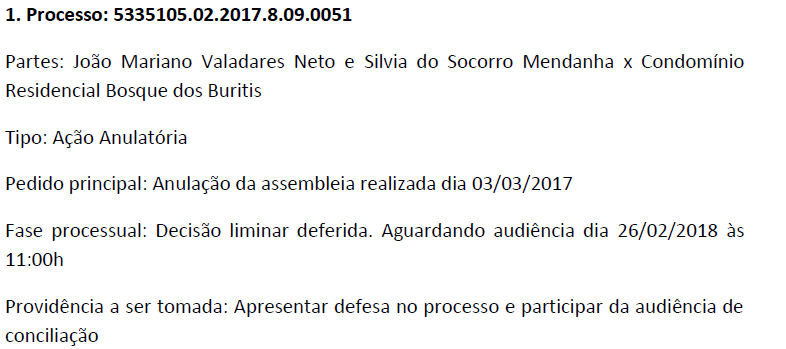 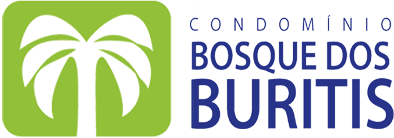 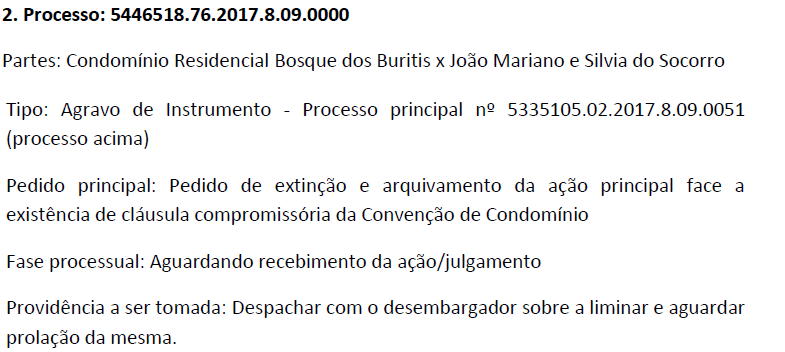 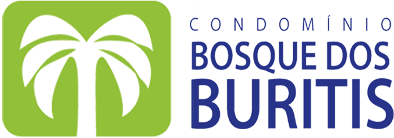 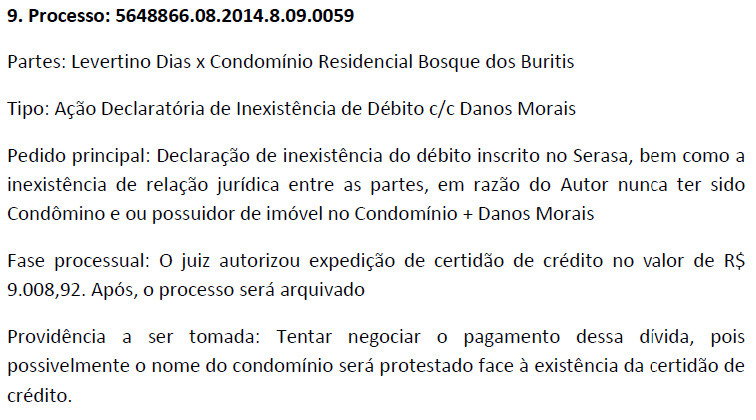 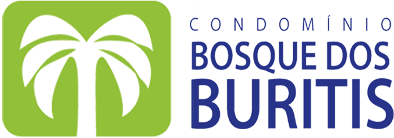 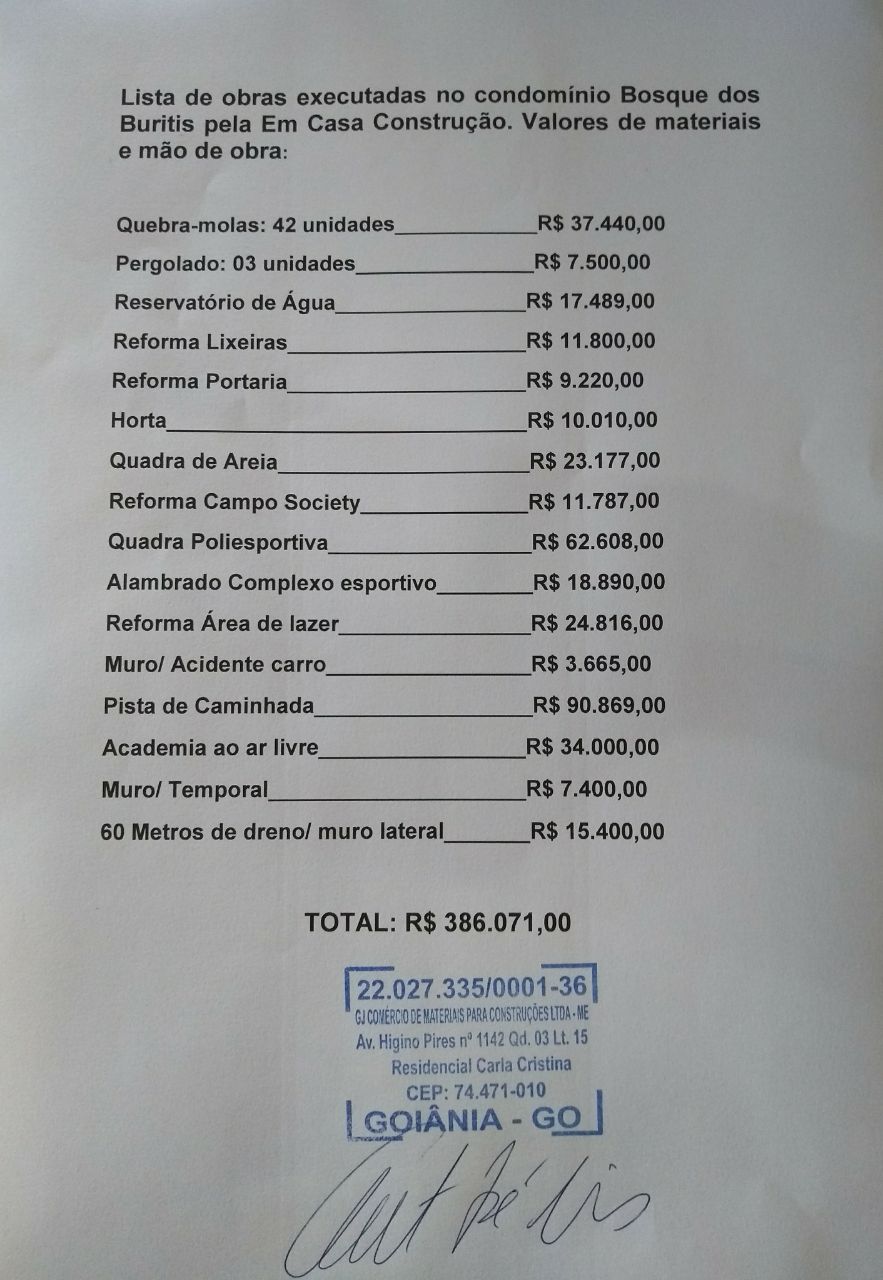 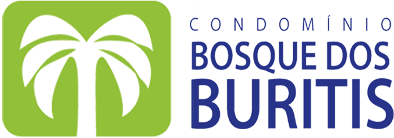 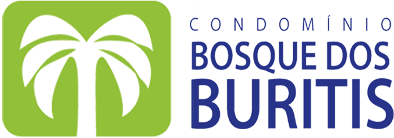 DUVIDAS
OBRIGADO PELA PRESENÇA DE TODOS